9.4 Direct Comparison
Test
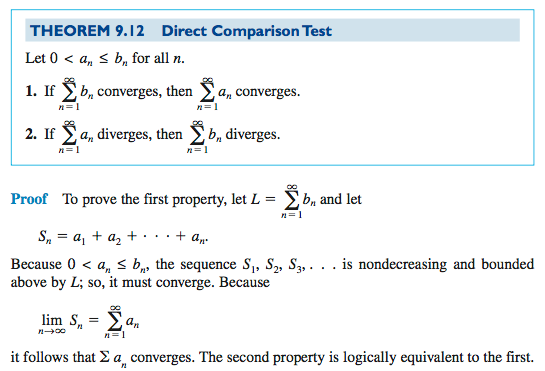 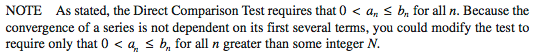 Need to show:
Smaller than a converging or 
Larger than a diverging
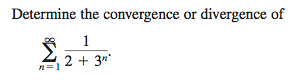 Like a geometric series, huh? r= 1/3
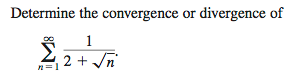 Like p-series, huh? p=1/2-- but not smaller
Like the harmonic, huh?-- that’ll do !
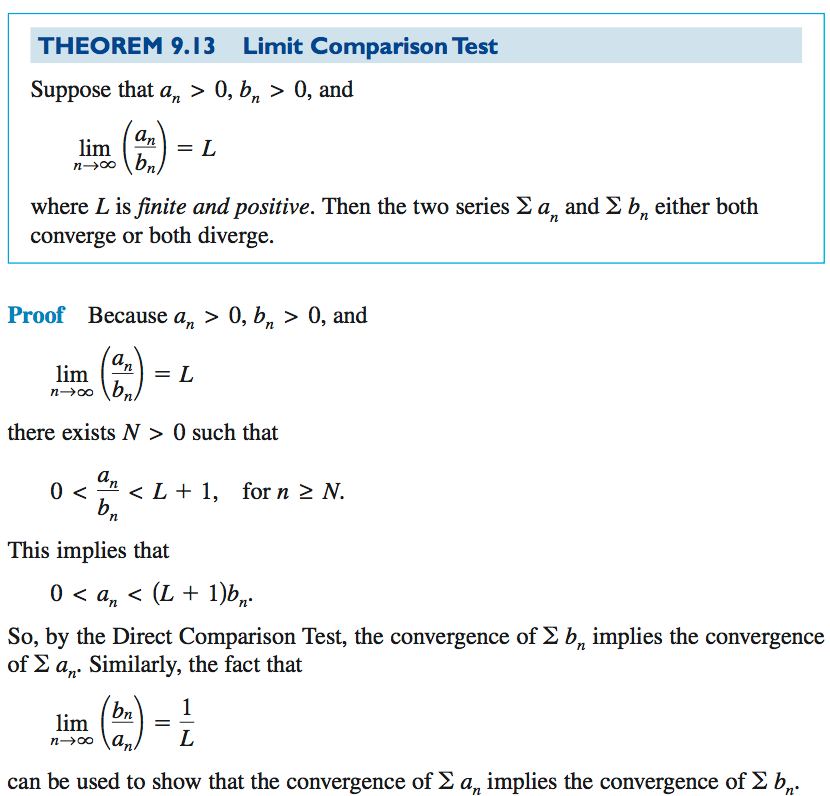 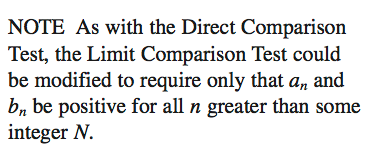 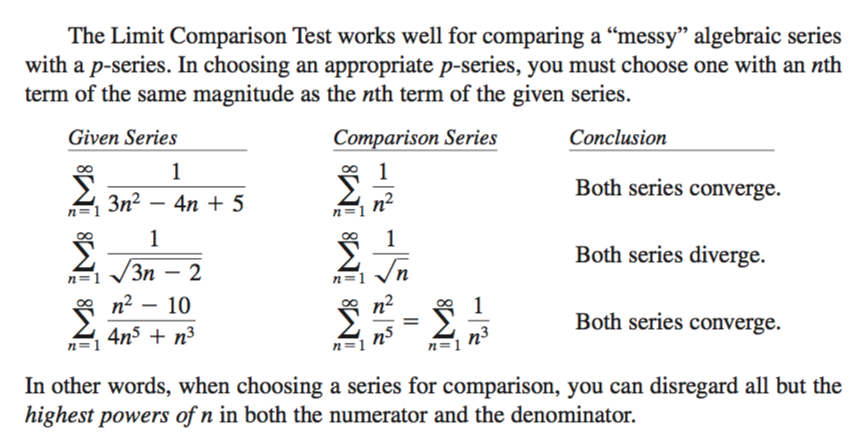 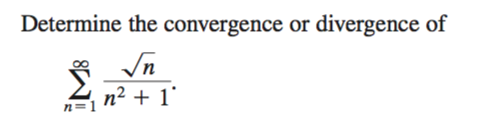 Like a p-series, huh? p=3/2
Check conditions: both series eventually always positive?
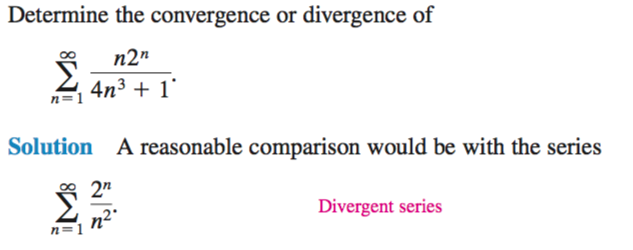 9.5 Alternating Series Test
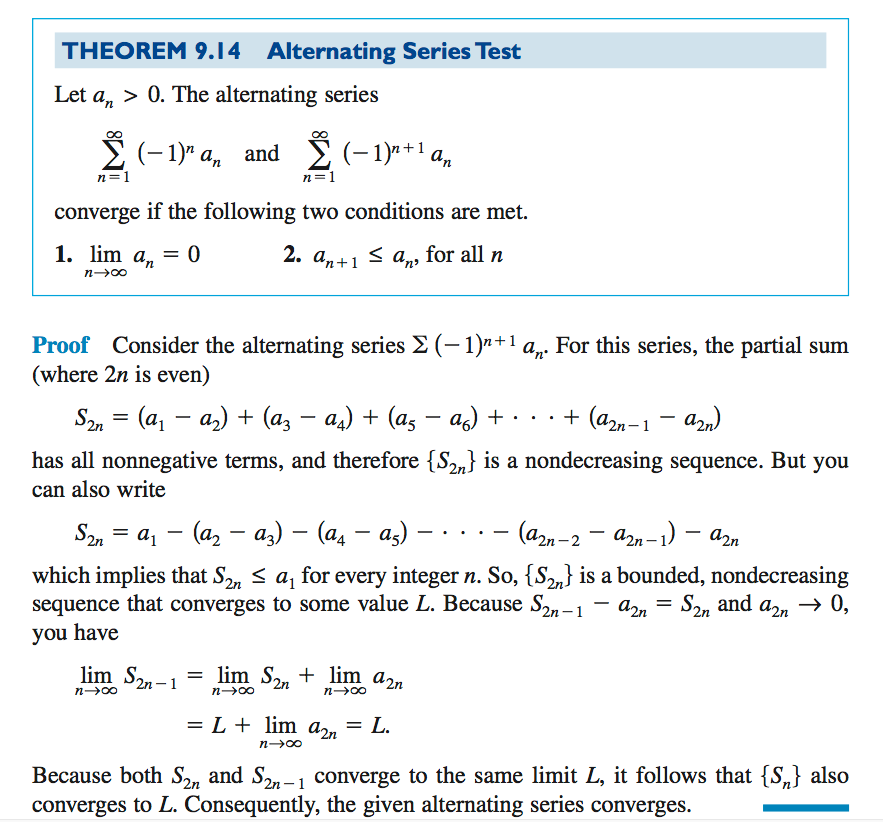 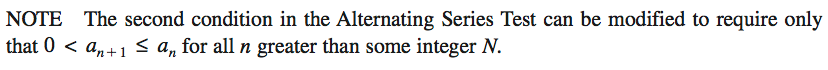 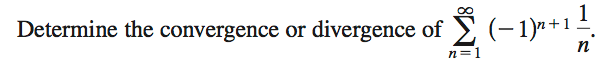 Check conditions: decreasing and limit is 0
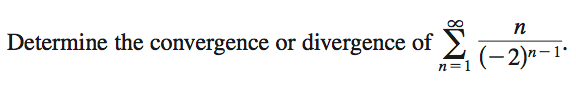 Warning: Sometimes the test fails (is inconclusive)
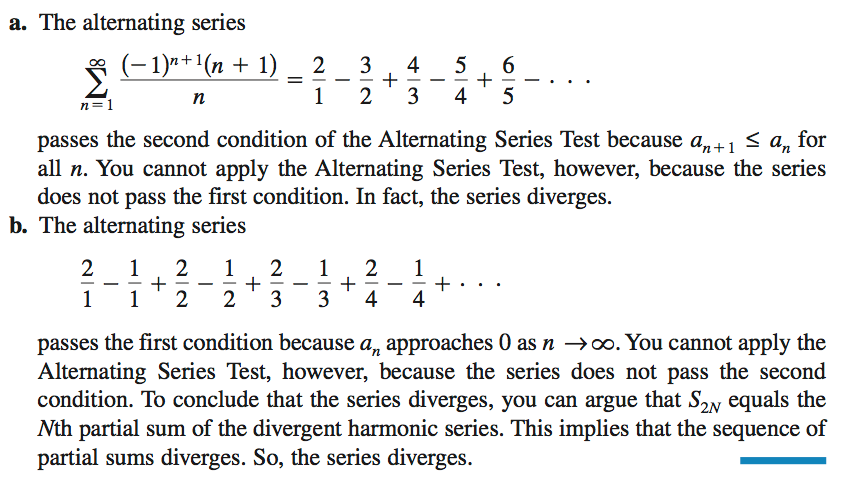 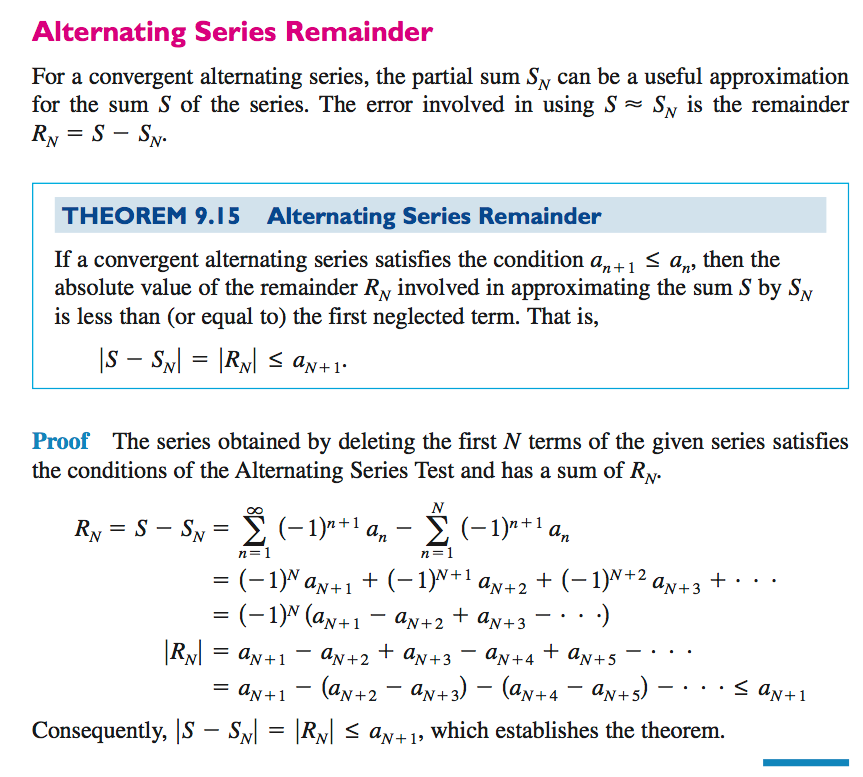 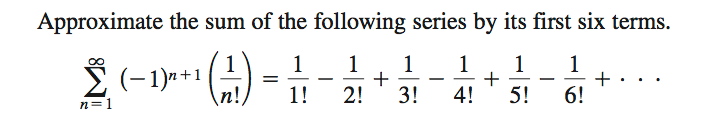 Does it converge?
The difference between the complete sum and the first 6 terms is less than the next term
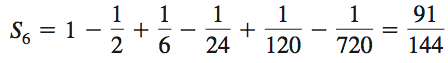 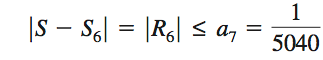 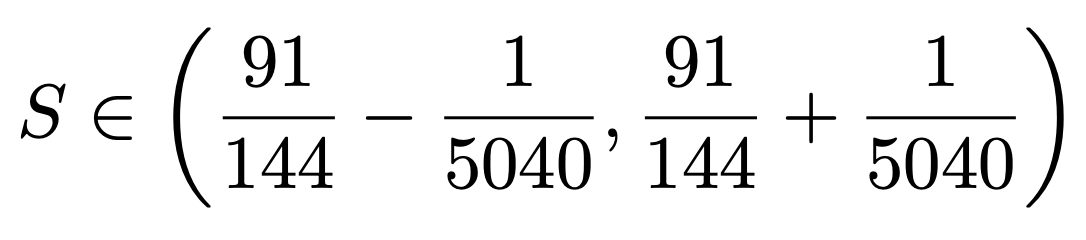 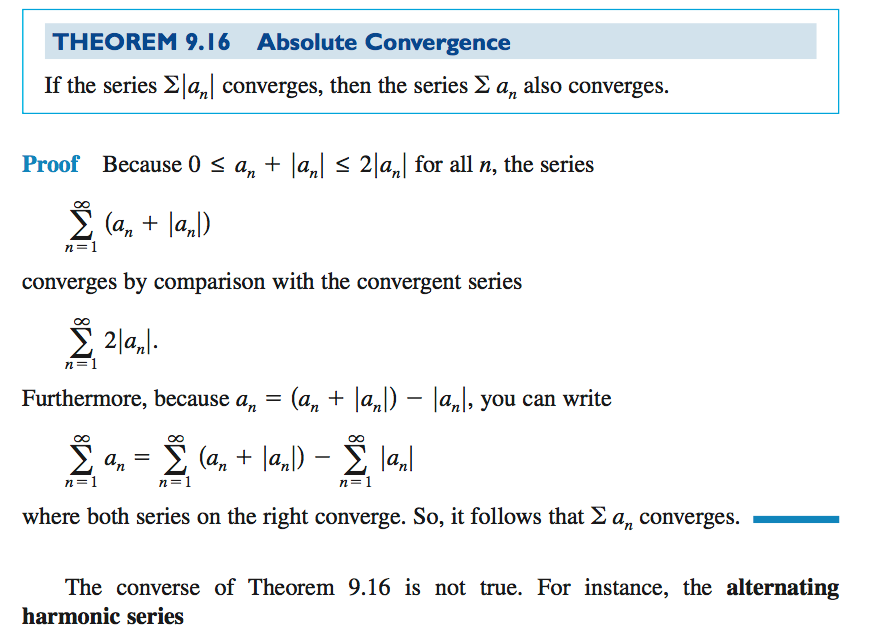 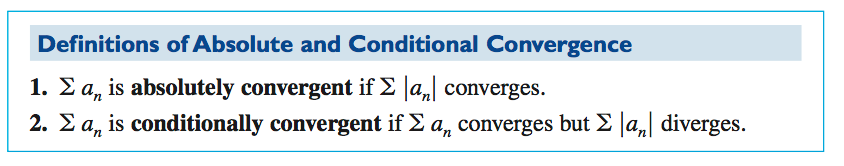 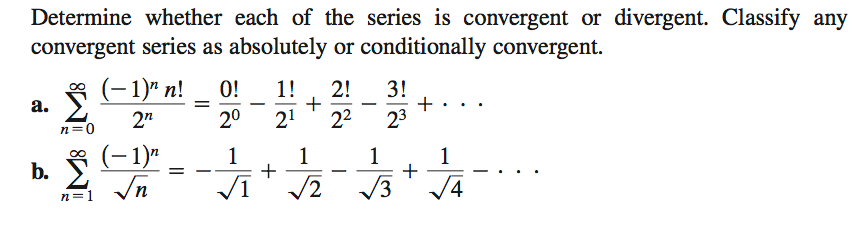 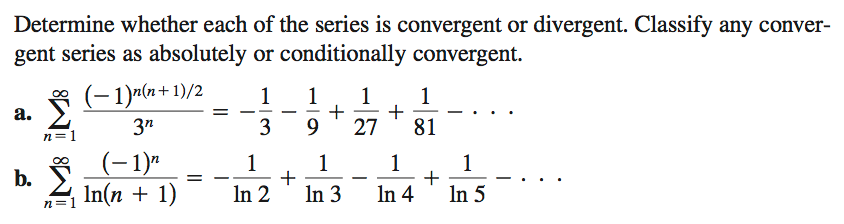 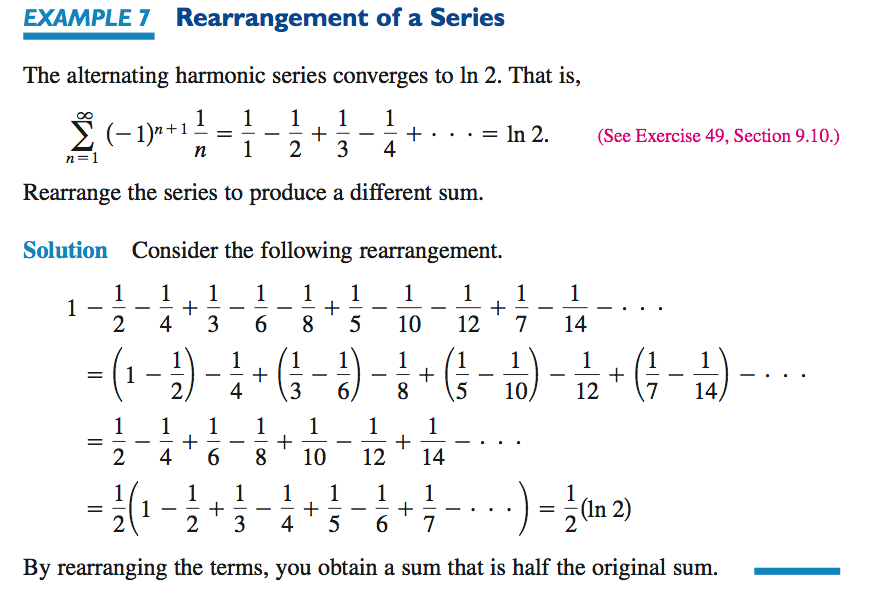 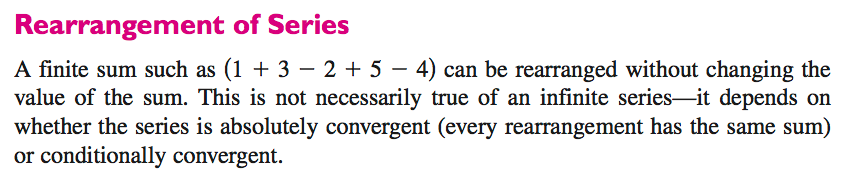